Chapter 10:  File-System Interface
File Concept
Contiguous logical address space
Types: 
Data
numeric
character
binary
Program
File Structure
None - sequence of words, bytes
Simple record structure
Lines 
Fixed length
Variable length
Complex Structures
Formatted document
Relocatable load file	
Can simulate last two with first method by inserting appropriate control characters
Who decides:
Operating system
Program
File Attributes
Name – only information kept in human-readable form
Identifier – unique tag (number) identifies file within file system
Type – needed for systems that support different types
Location – pointer to file location on device
Size – current file size
Protection – controls who can do reading, writing, executing
Time, date, and user identification – data for protection, security, and usage monitoring
Information about files are kept in the directory structure, which is maintained on the disk
File Operations
File is an abstract data type
Create
Write
Read
Reposition within file
Delete
Truncate
Open(Fi) – search the directory structure on disk for entry Fi, and move the content of entry to memory
Close (Fi) – move the content of entry Fi in memory to directory structure on disk
Open Files
Several pieces of data are needed to manage open files:
File pointer:  pointer to last read/write location, per process that has the file open
File-open count: counter of number of times a file is open – to allow removal of data from open-file table when last processes closes it
Disk location of the file: cache of data access information
Access rights: per-process access mode information
Open File Locking
Provided by some operating systems and file systems
Mediates access to a file
Mandatory or advisory:
Mandatory – access is denied depending on locks held and requested
Advisory – processes can find status of locks and decide what to do
File Types – Name, Extension
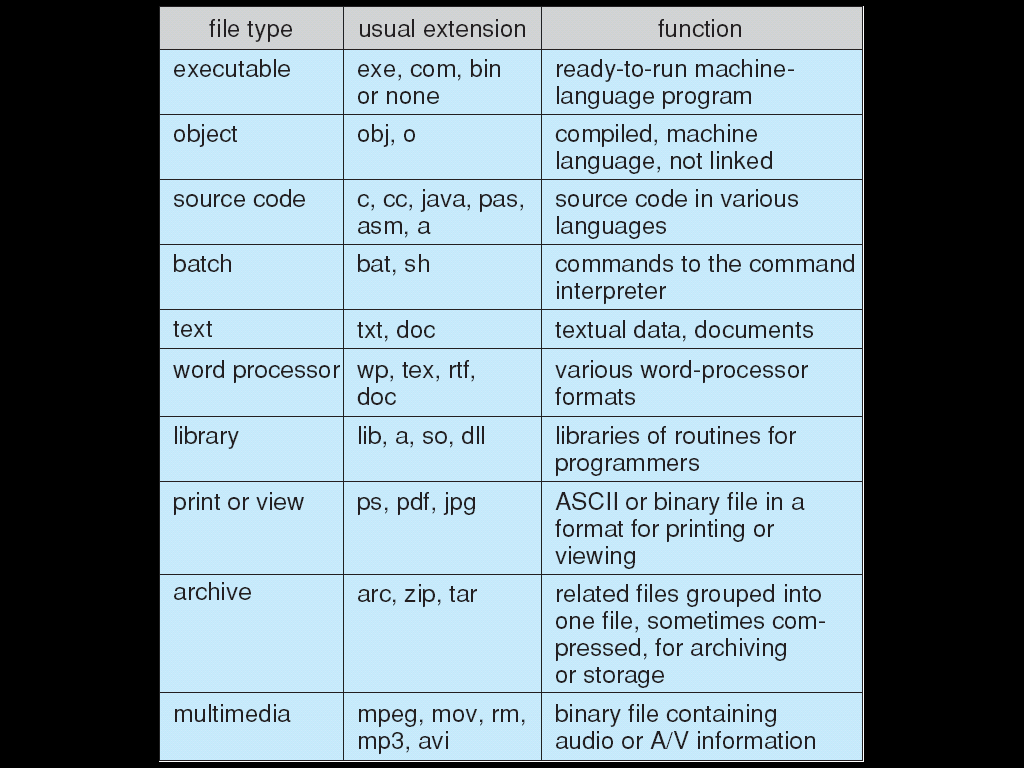 Access Methods
Sequential Access
		read next
		write next 
		reset
		no read after last write
			(rewrite)
Direct Access
		read n
		write n
		position to n
			read next
			write next 
		rewrite n
	n = relative block number
Sequential-access File
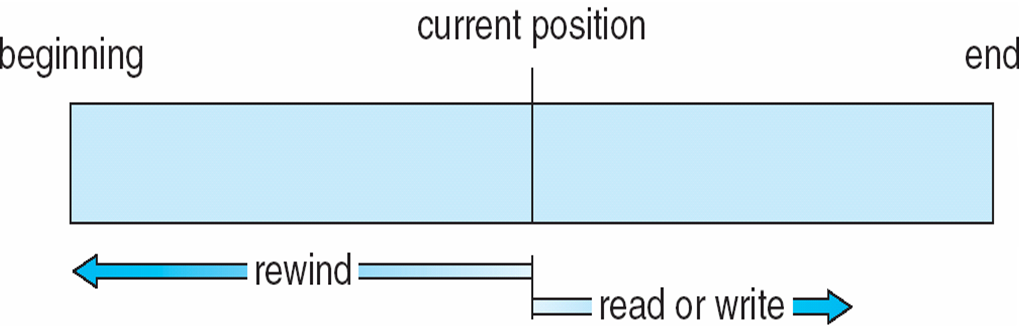 Simulation of Sequential Access on Direct-access File
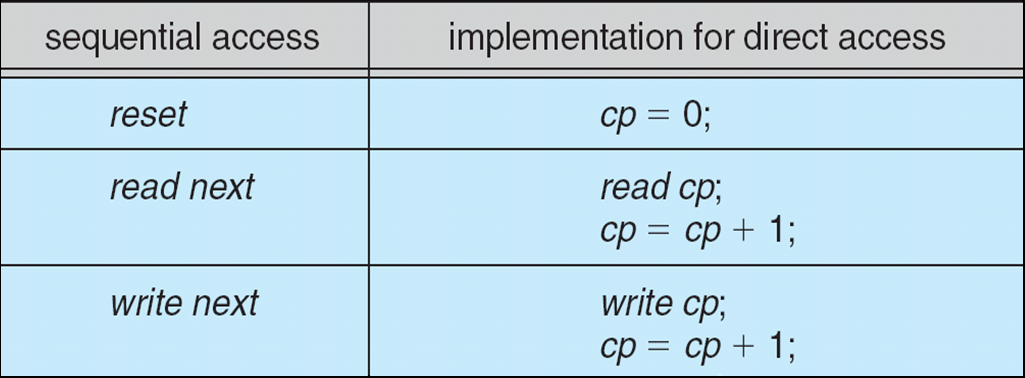 Example of Index and Relative Files
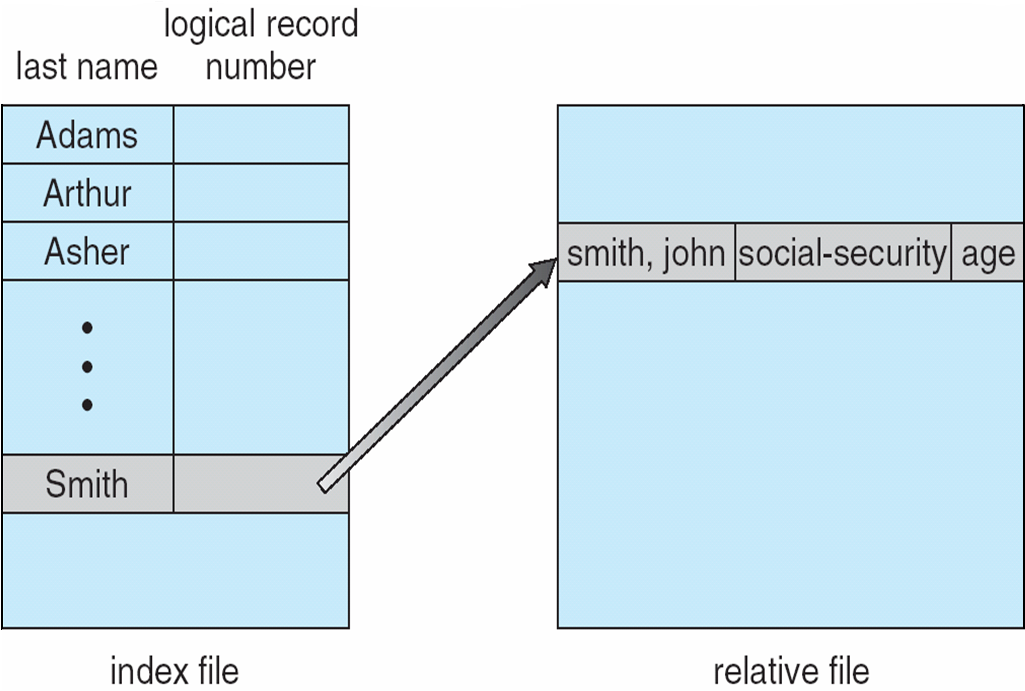 Directory Structure
A collection of nodes containing information about all files
Directory
Files
F 1
F 2
F 3
F 4
F n
Both the directory structure and the files reside on disk
Backups of these two structures are kept on tapes
Disk Structure
Disk can be subdivided into partitions
Disks or partitions can be RAID protected against failure
Disk or partition can be used raw – without a file system, or formatted with a file system
Partitions also known as minidisks, slices
Entity containing file system known as a volume
Each volume containing file system also tracks that file system’s info in device directory or volume table of contents
As well as general-purpose file systems there are many special-purpose file systems, frequently all within the same operating system or computer
A Typical File-system Organization
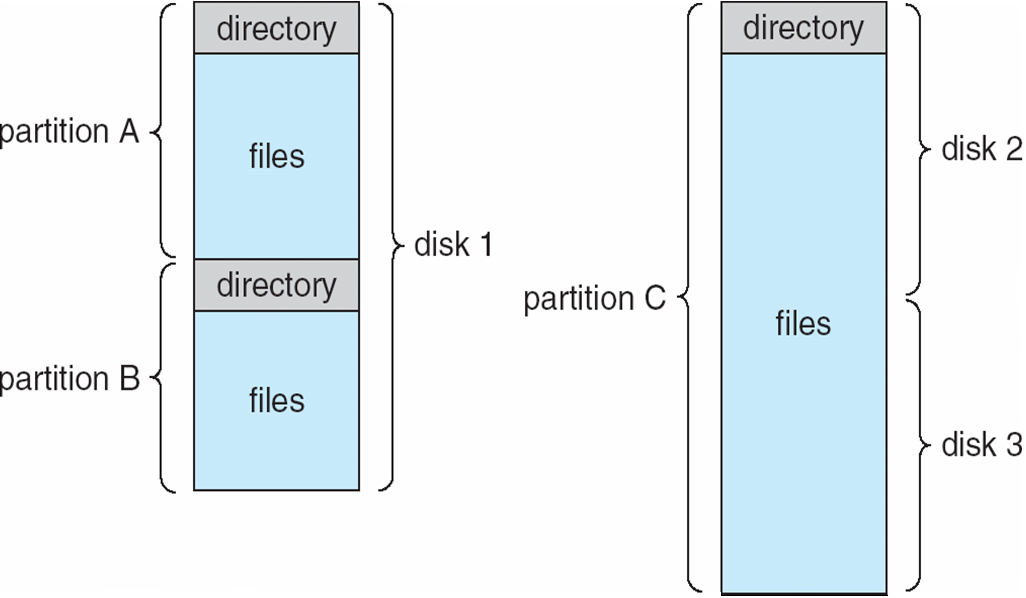 Operations Performed on Directory
Search for a file
Create a file
Delete a file
List a directory
Rename a file
Traverse the file system
Organize the Directory (Logically) to Obtain
Efficiency – locating a file quickly
Naming – convenient to users
Two users can have same name for different files
The same file can have several different names
Grouping – logical grouping of files by properties, (e.g., all Java programs, all games, …)
Single-Level Directory
A single directory for all users
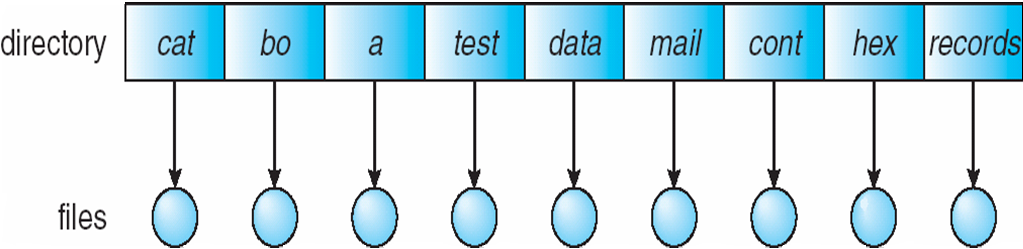 Naming problem
Grouping problem
Two-Level Directory
Separate directory for each user
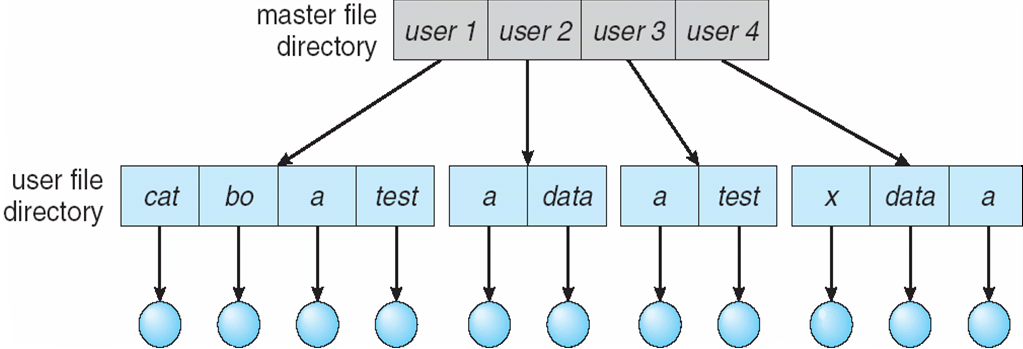 Path name
Can have the same file name for different user
Efficient searching
No grouping capability
Tree-Structured Directories
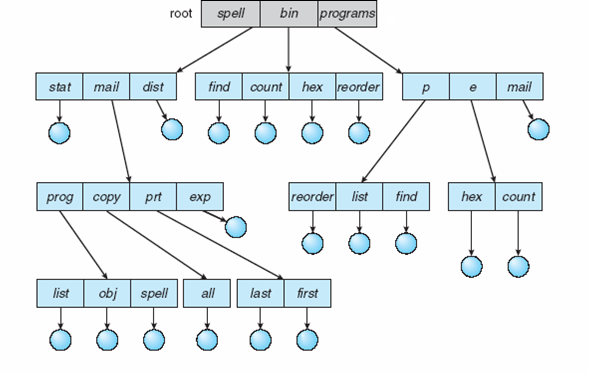 Tree-Structured Directories (Cont)
Efficient searching
Grouping Capability
Current directory (working directory)
cd /spell/mail/prog
type list
Tree-Structured Directories (Cont)
Absolute or relative path name
Creating a new file is done in current directory
Delete a file
		rm <file-name>
Creating a new subdirectory is done in current directory
		mkdir <dir-name>
	Example:  if in current directory   /mail
		mkdir count
mail
prog
copy
prt
exp
count
Deleting “mail”  deleting the entire subtree rooted by “mail”
Acyclic-Graph Directories
Have shared subdirectories and files
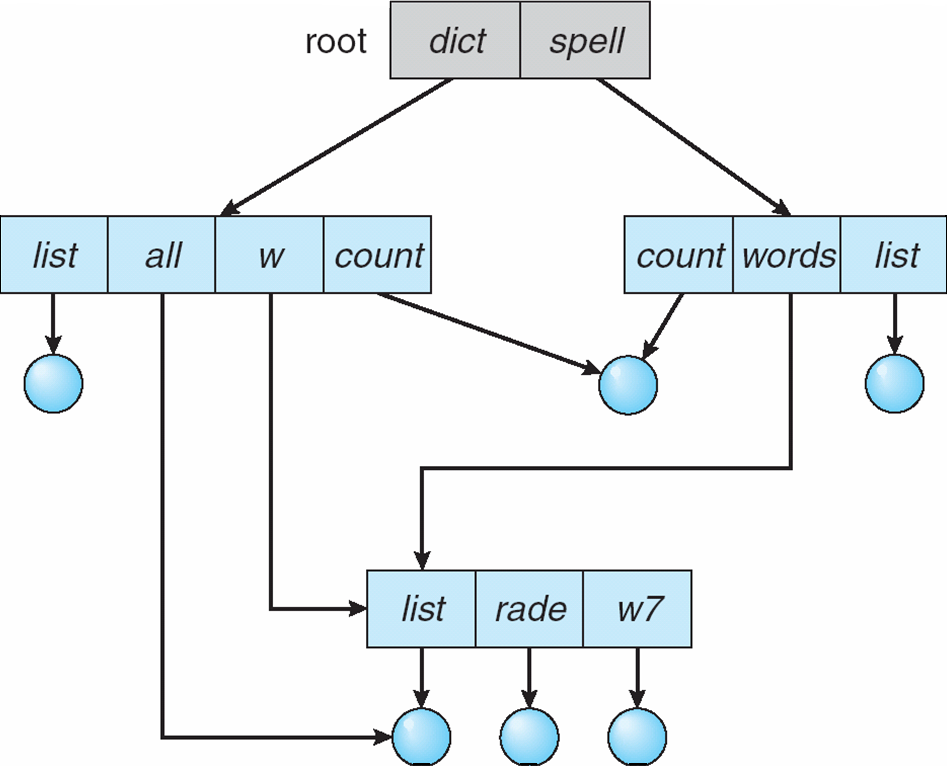 Acyclic-Graph Directories (Cont.)
Two different names (aliasing)
If dict deletes list  dangling pointer
	Solutions:
Backpointers, so we can delete all pointersVariable size records a problem
Backpointers using a daisy chain organization
Entry-hold-count solution
New directory entry type
Link – another name (pointer) to an existing file
Resolve the link – follow pointer to locate the file
General Graph Directory
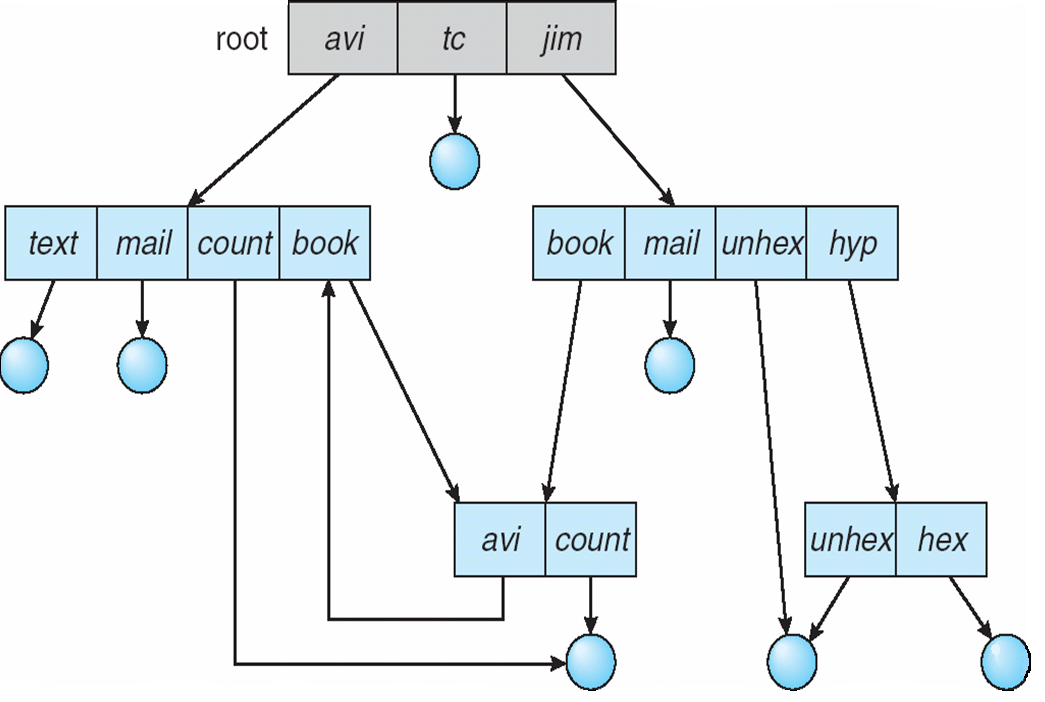 General Graph Directory (Cont.)
How do we guarantee no cycles?
Allow only links to file not subdirectories
Garbage collection
Every time a new link is added use a cycle detectionalgorithm to determine whether it is OK
File System Mounting
A file system must be mounted before it can be accessed
A unmounted file system (i.e. Fig. 11-11(b)) is mounted at a mount point
(a) Existing.  (b) Unmounted Partition
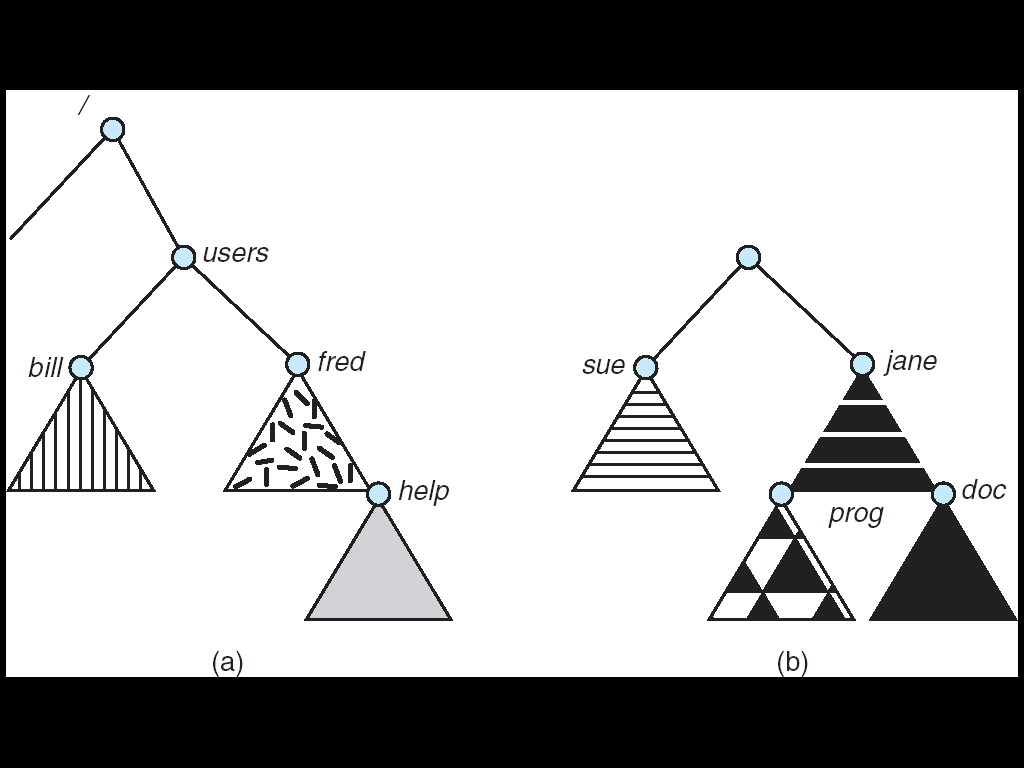 Mount Point
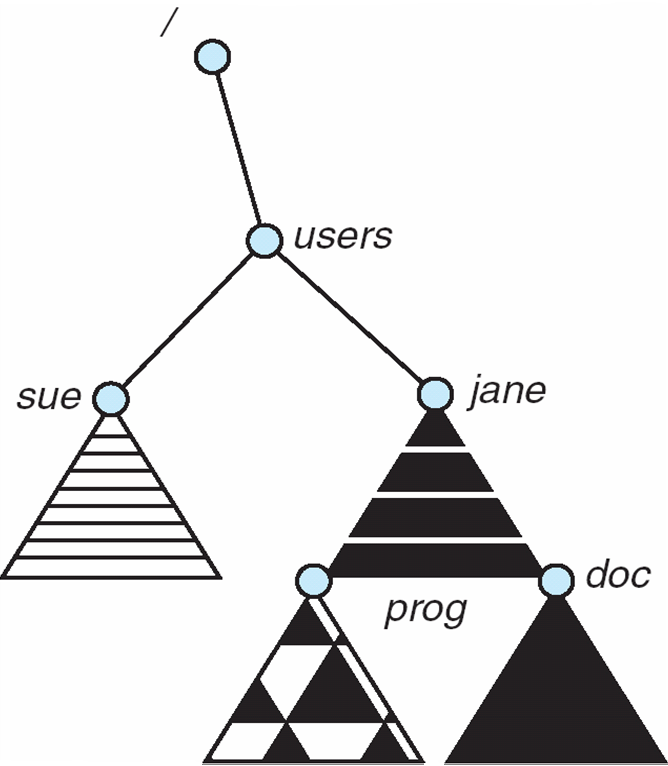 File Sharing
Sharing of files on multi-user systems is desirable
Sharing may be done through a protection scheme
On distributed systems, files may be shared across a network
Network File System (NFS) is a common distributed file-sharing method
File Sharing – Multiple Users
User IDs identify users, allowing permissions and protections to be per-user
Group IDs allow users to be in groups, permitting group access rights
File Sharing – Remote File Systems
Uses networking to allow file system access between systems
Manually via programs like FTP
Automatically, seamlessly using distributed file systems
Semi automatically via the world wide web
Client-server model allows clients to mount remote file systems from servers
Server can serve multiple clients
Client and user-on-client identification is insecure or complicated
NFS is standard UNIX client-server file sharing protocol
CIFS is standard Windows protocol
Standard operating system file calls are translated into remote calls
Distributed Information Systems (distributed naming services) such as LDAP, DNS, NIS, Active Directory implement unified access to information needed for remote computing
File Sharing – Failure Modes
Remote file systems add new failure modes, due to network failure, server failure
Recovery from failure can involve state information about status of each remote request
Stateless protocols such as NFS include all information in each request, allowing easy recovery but less security
File Sharing – Consistency Semantics
Consistency semantics specify how multiple users are to access a shared file simultaneously
Similar to Ch 7 process synchronization algorithms
Tend to be less complex due to disk I/O and network latency (for remote file systems
Andrew File System (AFS) implemented complex remote file sharing semantics
Unix file system (UFS) implements:
Writes to an open file visible immediately to other users of the same open file
Sharing file pointer to allow multiple users to read and write concurrently
AFS has session semantics
Writes only visible to sessions starting after the file is closed
Protection
File owner/creator should be able to control:
what can be done
by whom
Types of access
Read
Write
Execute
Append
Delete
List
Access Lists and Groups
Mode of access:  read, write, execute
Three classes of users
					RWX
		a) owner access 	7		1 1 1				RWX
		b) group access 	6	 	1 1 0
					RWX
		c) public access	1	 	0 0 1
Ask manager to create a group (unique name), say G, and add some users to the group.
For a particular file (say game) or subdirectory, define an appropriate access.
owner
group
public
chmod
761
game
Attach a group to a file	         chgrp     G    game
Windows XP Access-control List Management
A Sample UNIX Directory Listing
End of Chapter 10